THỨ TƯ
SAU CHÚA NHẬT IX
THƯỜNG NIÊN
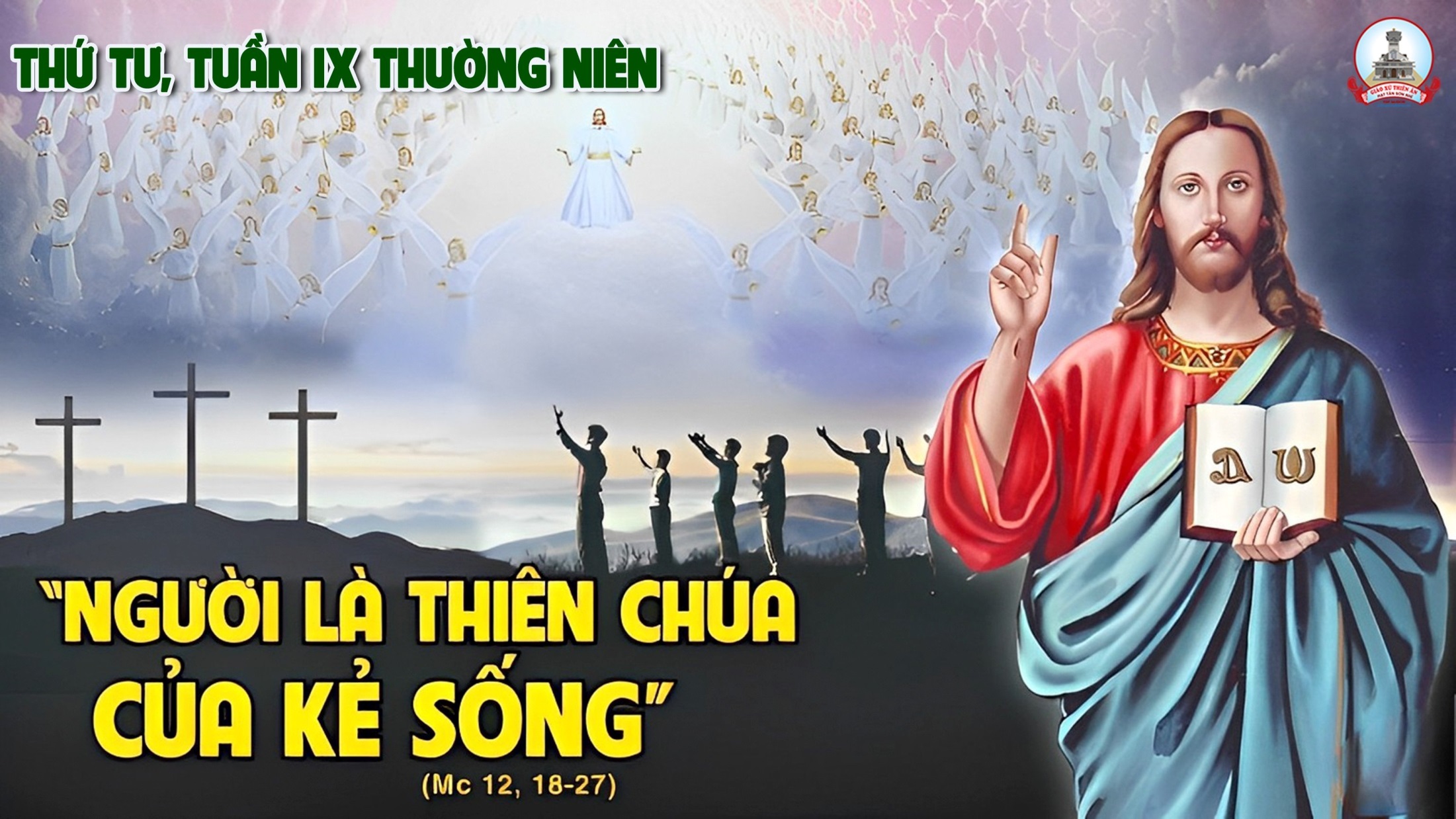 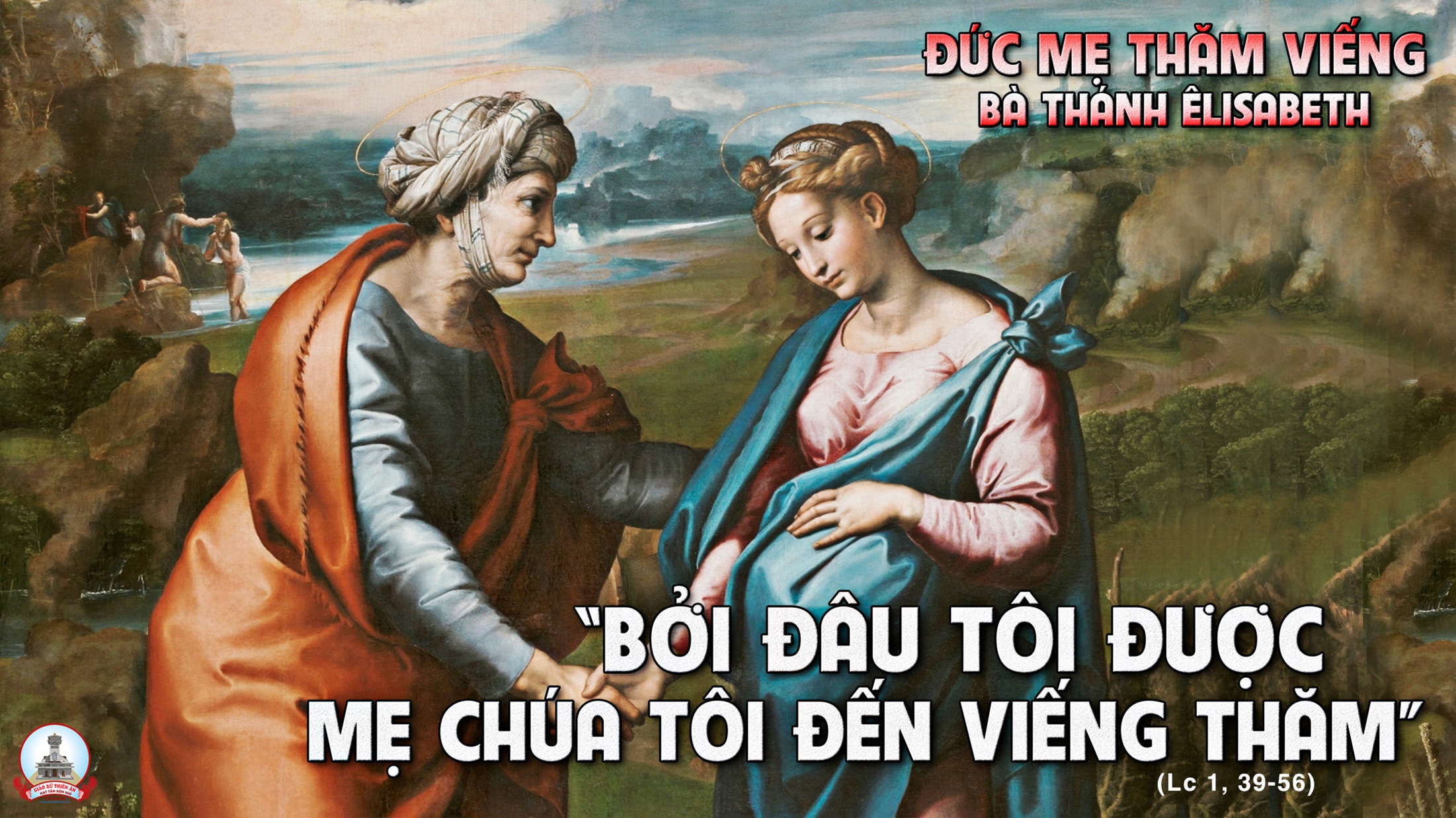 Ca Nhập LễHỡi Thế TrầnLm. Kim Long
Đk: Hỡi thế trần từ khắp nơi, hãy tới, nào hãy tới, hiệp lời hát kính vang trời, phụng mừng lễ tế muôn đời, chính Chúa hiến thân đây người ơi.
Tk1: Nào muôn lớp thiên thần, nào chư dân sống nơi nơi, hãy tới, nào hãy tới. Bao tinh tú xa thẳm, bao ngọn gió du mây trời.
Đk: Hãy tới, nào hãy tới, hiệp lời hát kính vang trời, phụng mừng lễ tế muôn đời, chính Chúa hiến thân đây người ơi.
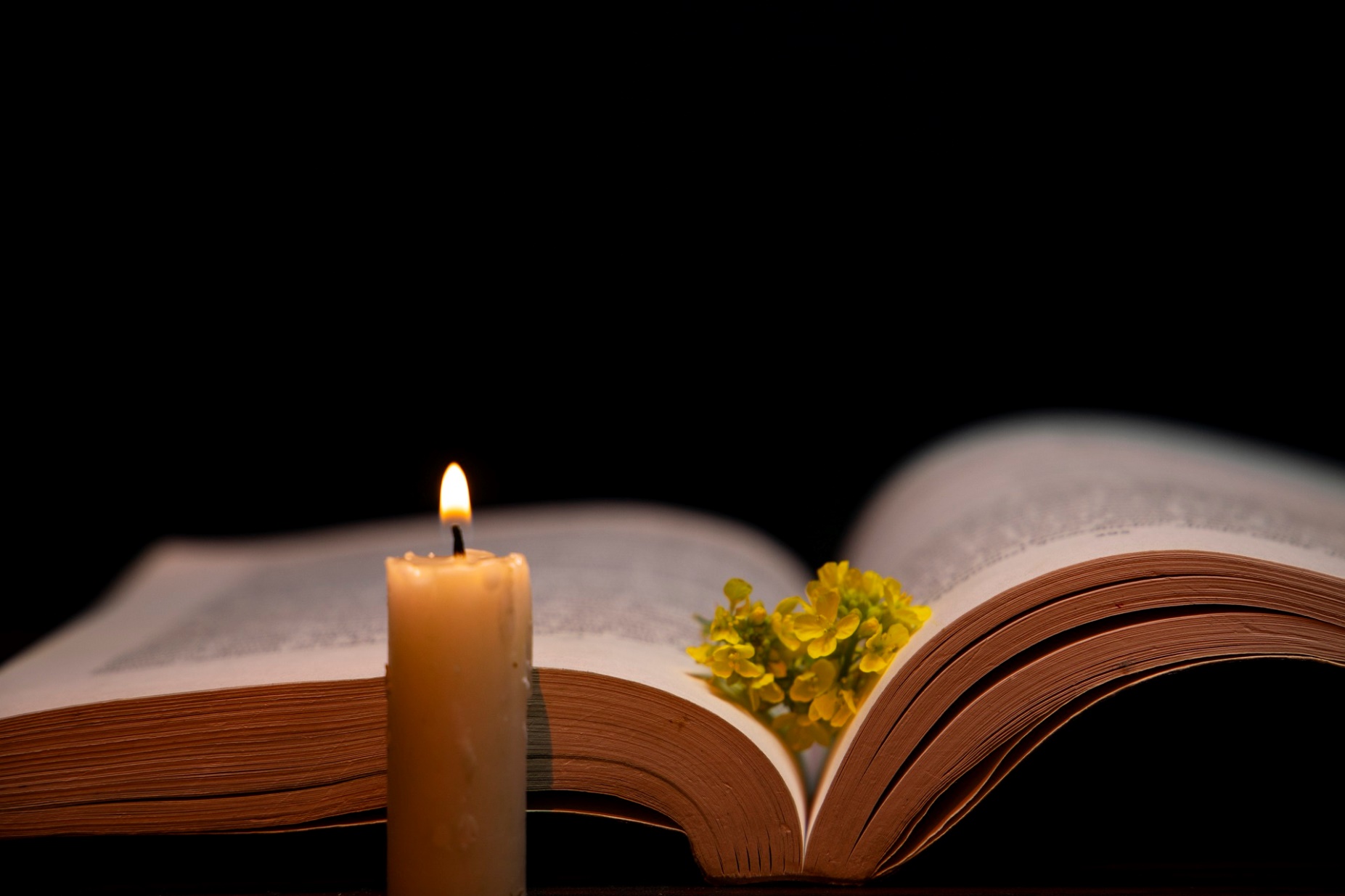 Anh phải khơi dậy đặc sủng của Thiên Chúa, đặc sủng anh đã nhận được khi tôi đặt tay trên anh.
Khởi đầu thư thứ hai của thánh Phao-lô tông đồ gửi ông Ti-mô-thê.
Đáp ca:
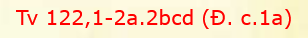 Lạy Chúa, con ngước mắt hướng nhìn lên Chúa.
Alleluia-Alleluia:
Chúa nói : Chính Thầy là sự sống lại và là sự sống ; ai tin vào Thầy, sẽ không bao giờ phải chết.
Alleluia:
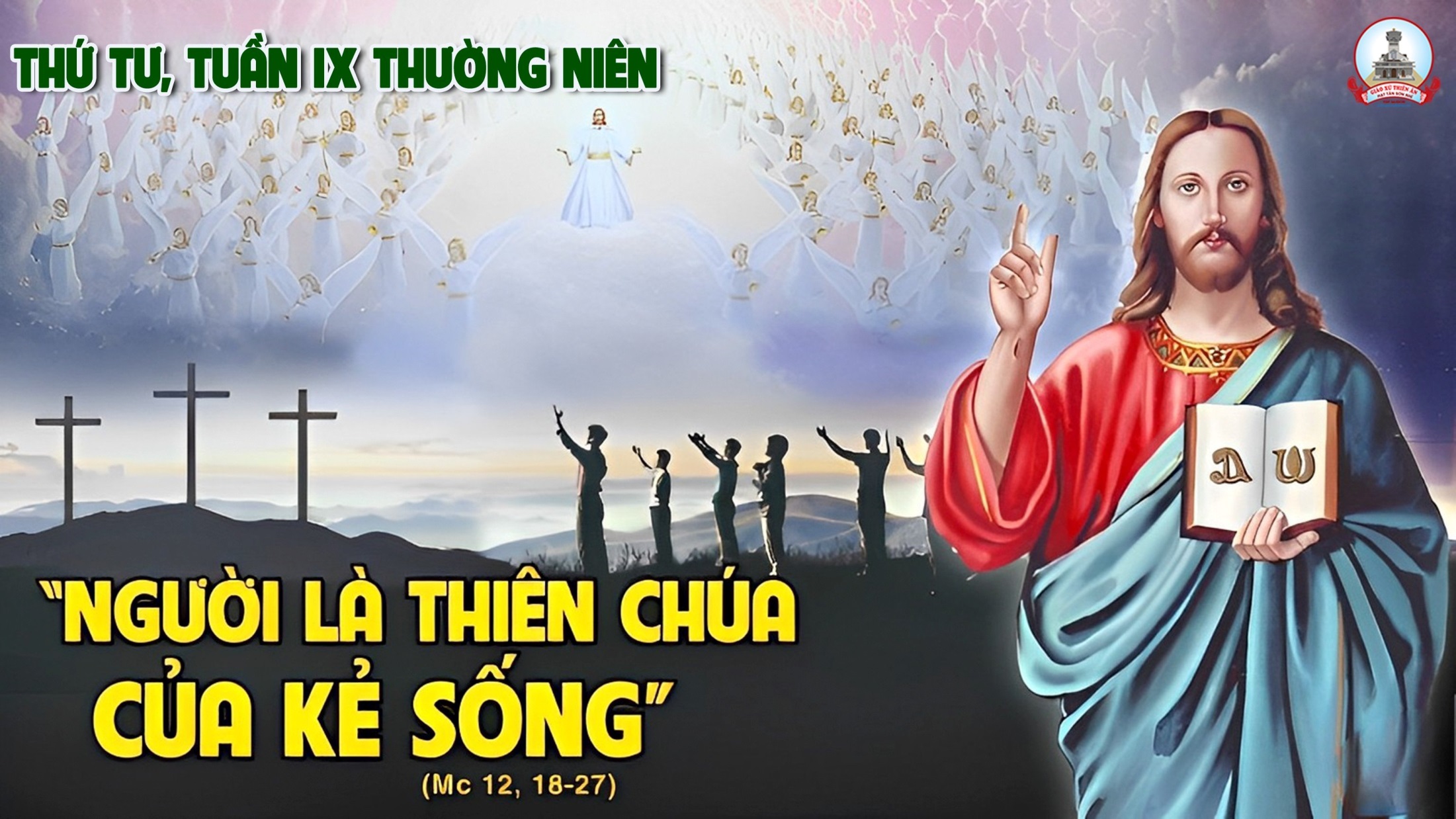 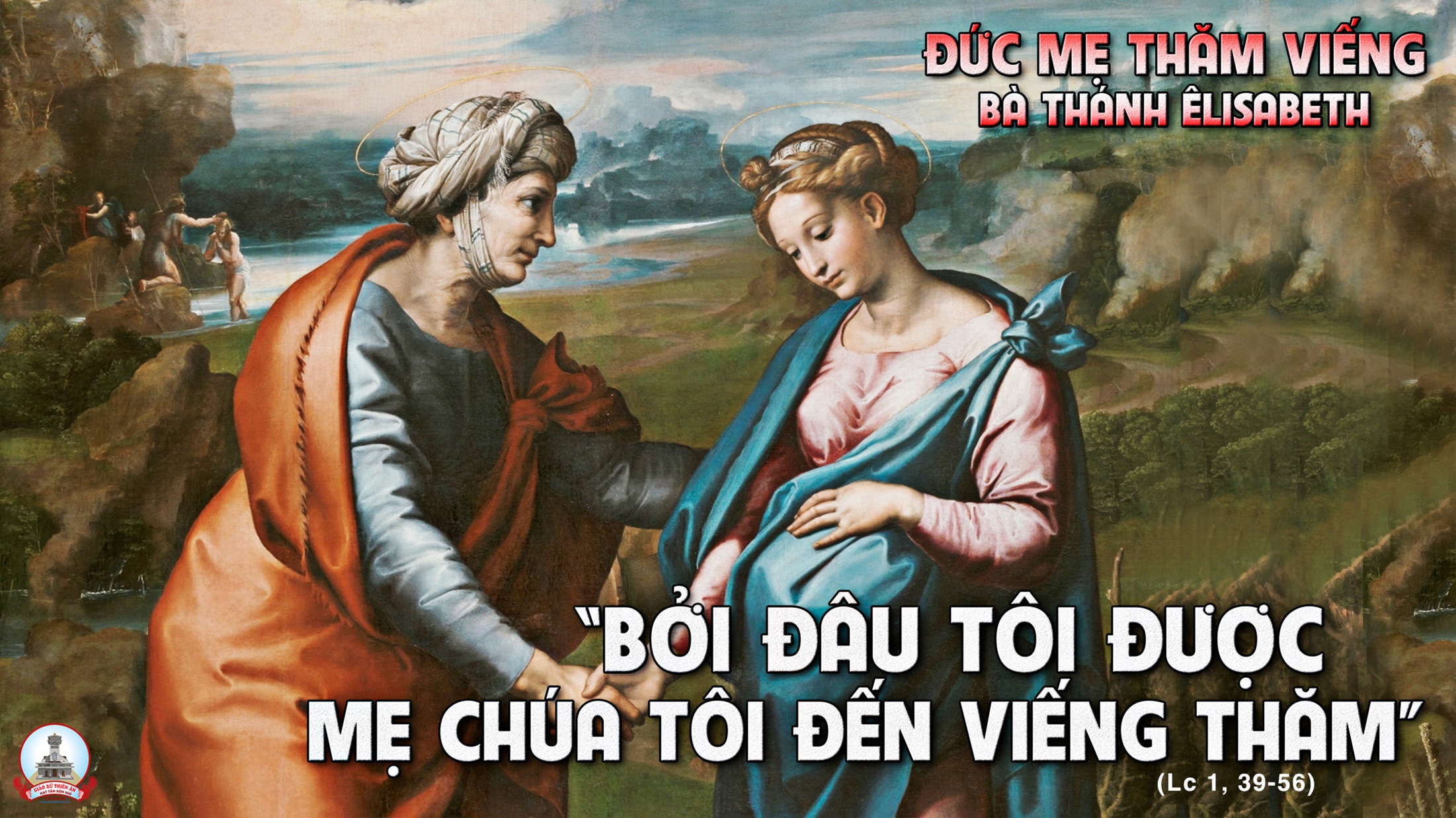 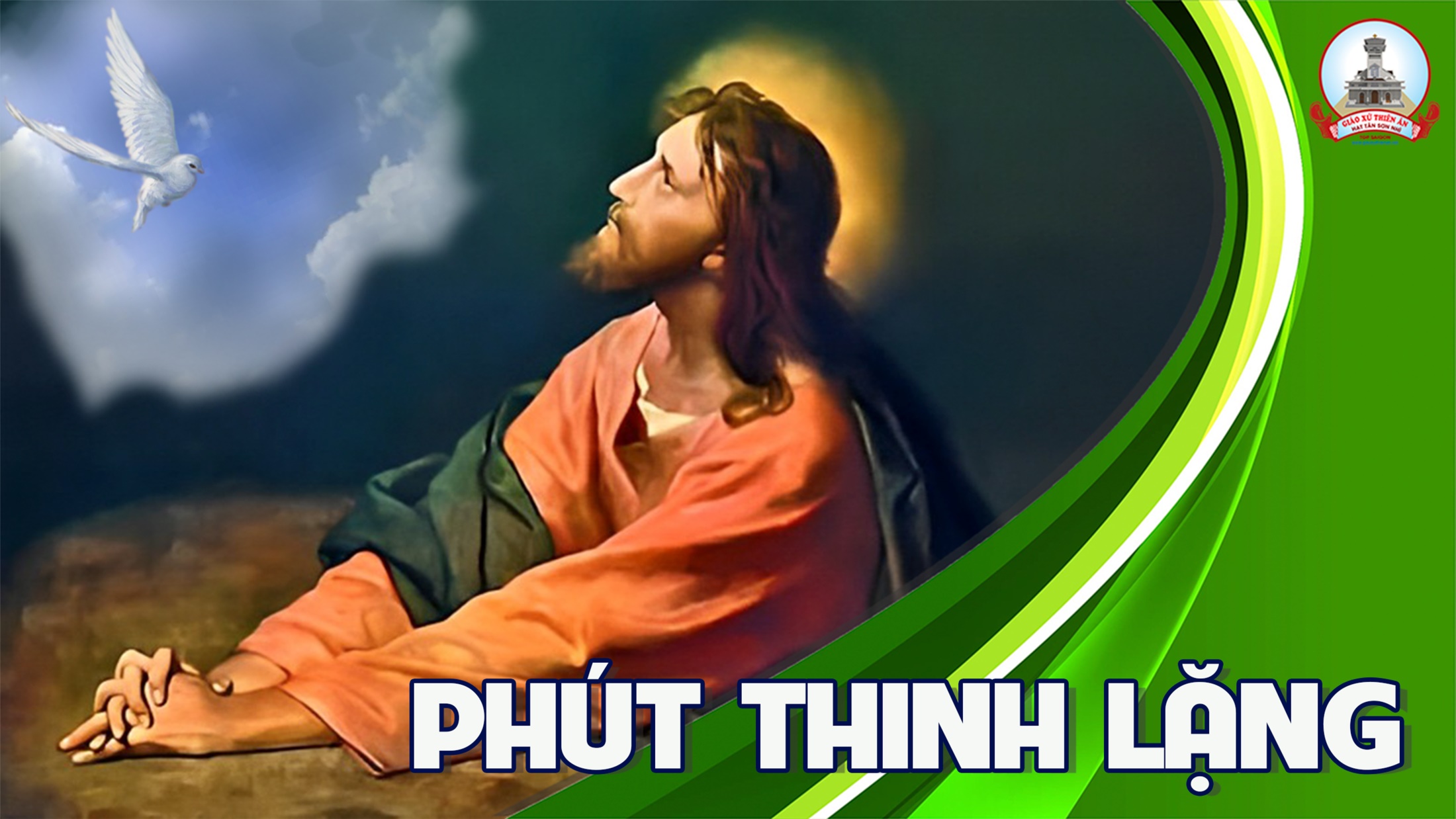 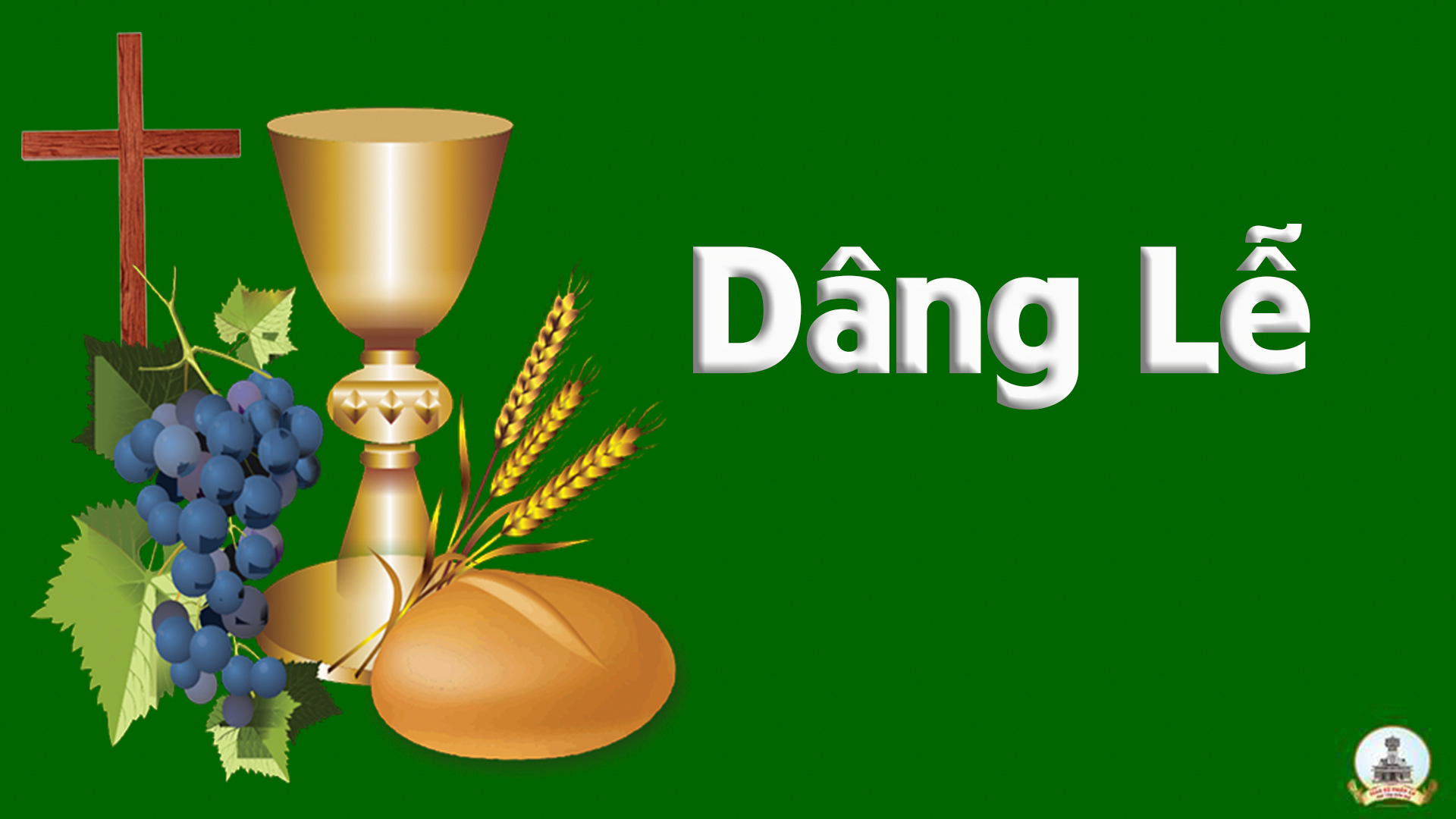 Con Xin DângLm. Nguyễn Duy
Đk: Dâng lên Chúa rượu bánh này Nguyện dâng Chúa trọn đời sống con.
Tk1: Con xin dâng bánh rượu của muôn con người, con xin dâng với cả thân xác con. Con xin dâng tâm hồn cậy tin mến Chúa, đây lễ vật con xin dâng là con xin dâng.
Đk: Dâng lên Chúa rượu bánh này Nguyện dâng Chúa trọn đời sống con.
Tk2: Con xin dâng cha mẹ cũng như anh chị, con xin dâng tất cả thân quyến con. Con dâng thay cho ngàn người đang khốn khó, con dâng Ngài bao đau thương cùng bao hân hoan.
Đk: Dâng lên Chúa rượu bánh này Nguyện dâng Chúa trọn đời sống con.
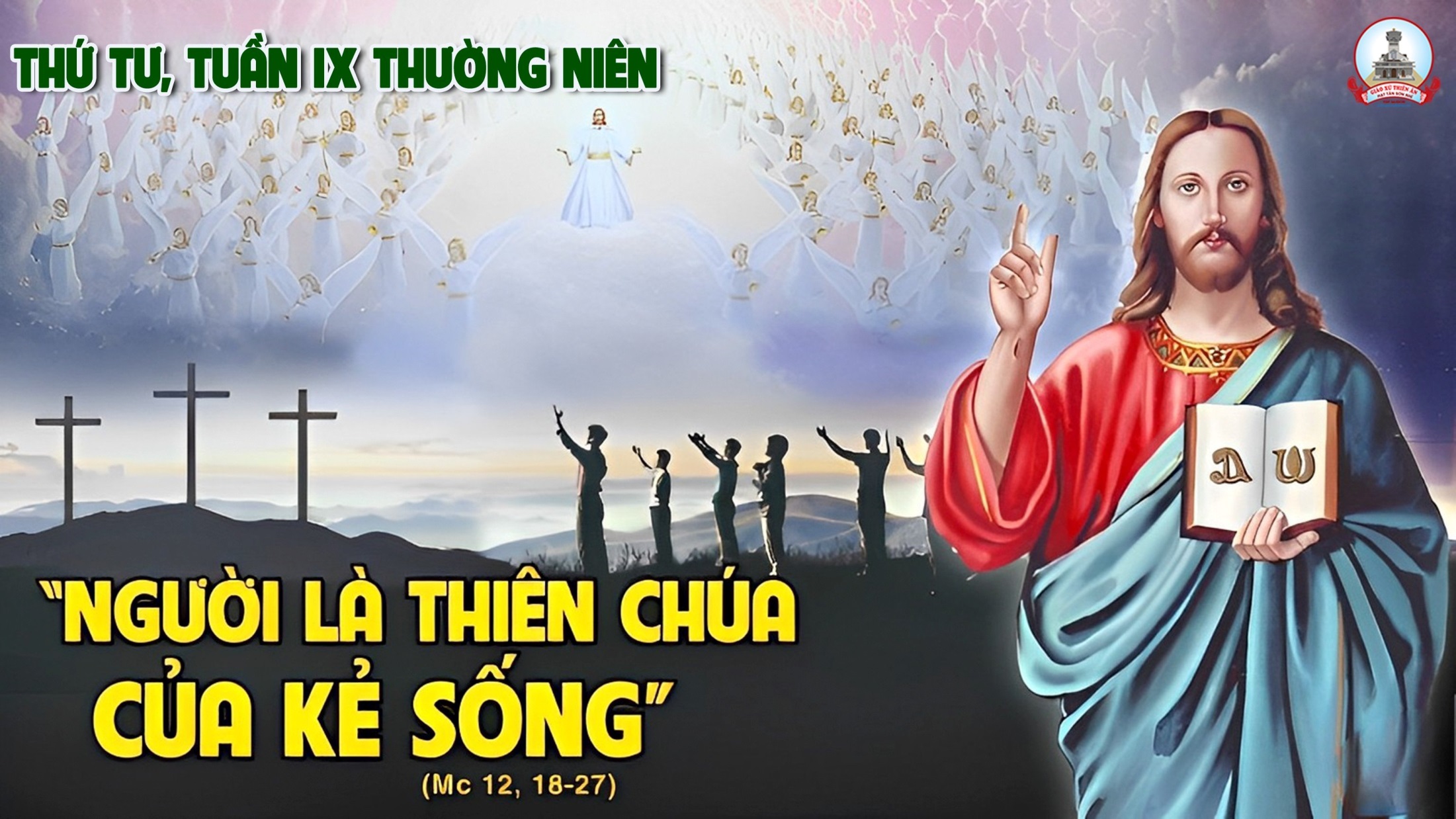 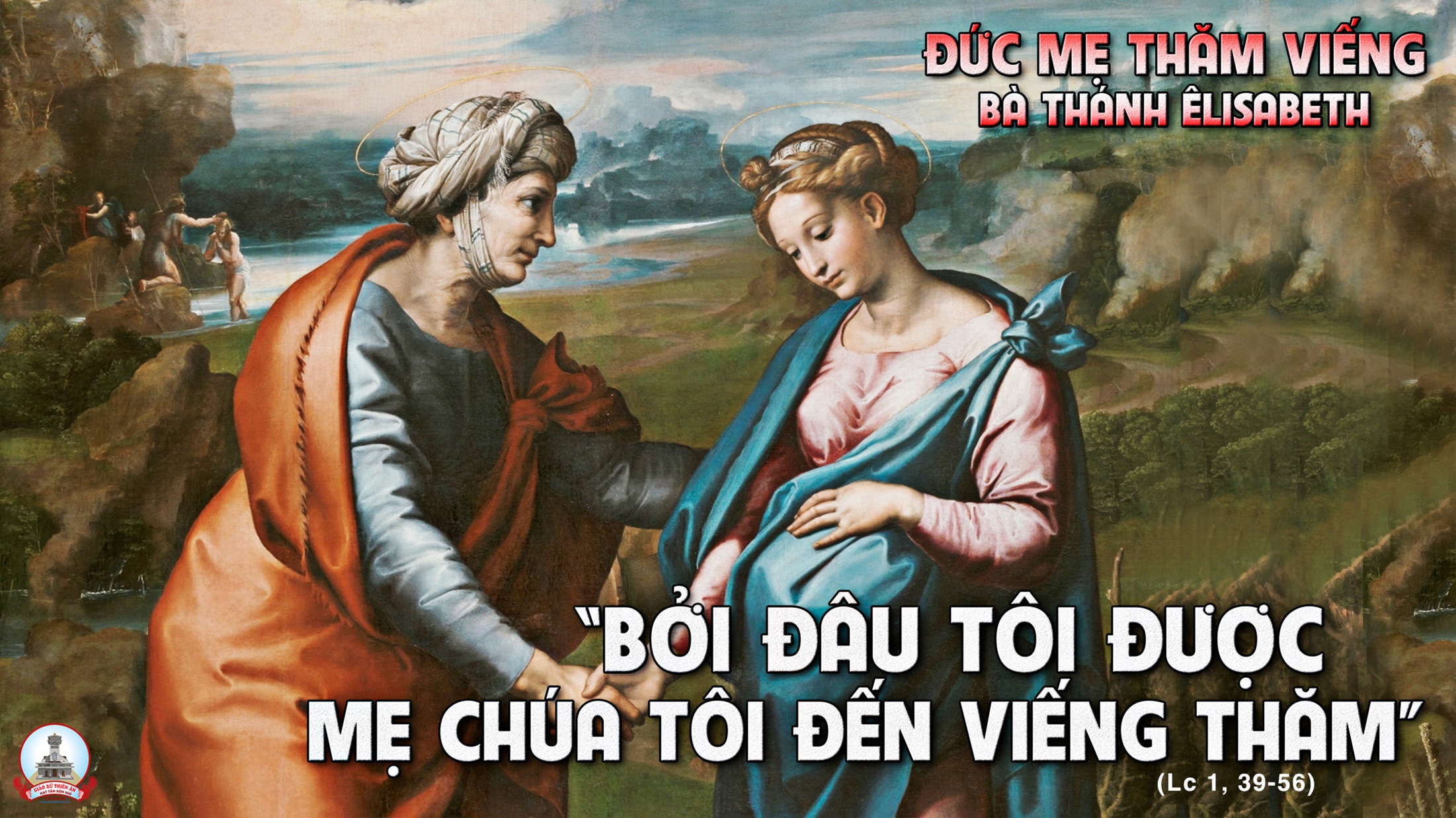 Ca Nguyện Hiệp LễSự Sống Đời SauHuỳnh Minh Kỳ
Tk1: Con cái (í mà) Nước Trời không như con cái trần gian. Lo toan chuyện dựng vợ gả chồng băn khoăn đời sau thế nào?
**: Đời sau con người không chết nữa trở nên giống như thiên thần. Hiệp hoan chung phần trong Nước Chúa chính nguồn sự sống muôn đời.
Đk: Xin cho con hướng tới một cuộc sống trên trời vĩnh hằng. Xin cho con biết sống từ bỏ đi nghĩ suy thế trần.
**: Con luôn khao khát Chúa là cùng đích suốt cuộc sống này. Con tin yêu Chúa mãi là hạnh phúc chẳng khi đổi thay.
Tk2: Nguyện ước (í a) đêm ngày an vui trong Chúa mà thôi. Lo chi chuyện đời thường mỗi ngày có Chúa là có tất cả.
**: Thực thi công bình và bác ái đừng mê đắm chi danh lợi. Đời sau chính là sự sống mới Chúa sẽ ban thưởng muôn đời.
Đk: Xin cho con hướng tới một cuộc sống trên trời vĩnh hằng. Xin cho con biết sống từ bỏ đi nghĩ suy thế trần.
**: Con luôn khao khát Chúa là cùng đích suốt cuộc sống này. Con tin yêu Chúa mãi là hạnh phúc chẳng khi đổi thay.
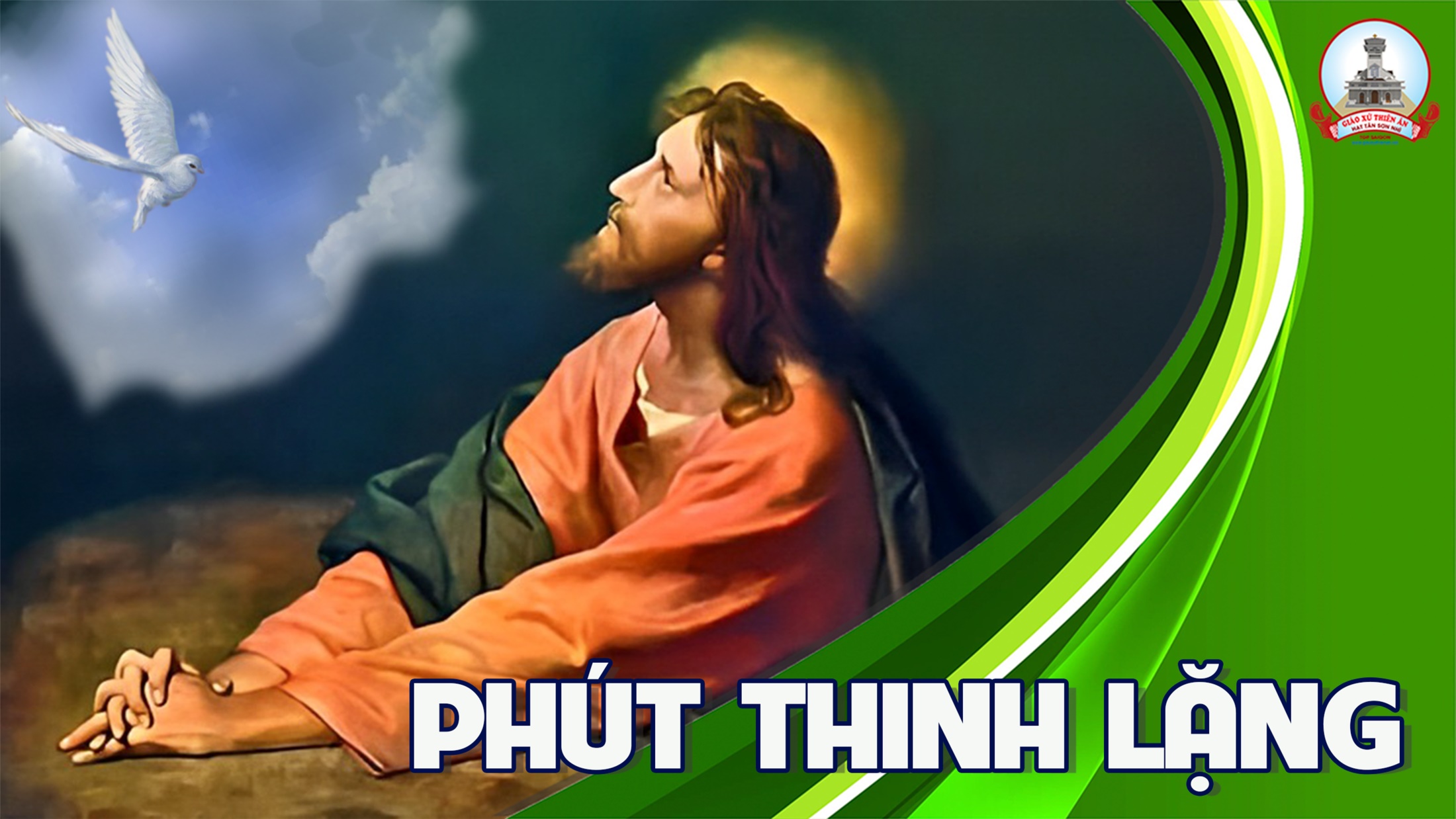 Ca kết lễ
HÃY ĐẾN CÙNG THÁNH GIUSE 
Phanxicô
Đk: Hãy đến cùng thánh Giu-se. Hãy đến cùng thánh Giu-se.
Tk1: Ai mong sống đẹp lòng Chúa, hãy đến cùng thánh Giu-se. Người là gương công chính, đoá hoa huệ thắm vườn thiêng. Người gần Chúa Giê-su, nguồn mạch thanh khiết tinh tuyền.
Tk2: Ai say mến tìm Lời Chúa, hãy đến cùng thánh Giu-se. Người hằng nghe Chúa nói giữa âm thầm giữa lặng im. Bằng đời sống khiêm nhu, người nhìn xem Đấng Vô Hình.
Đk: Hãy đến cùng thánh Giu-se. Hãy đến cùng thánh Giu-se.